Responding to Climate Change
Gloom & Doom of Climate Change

What Can Be Done?

Final Project Stuff.
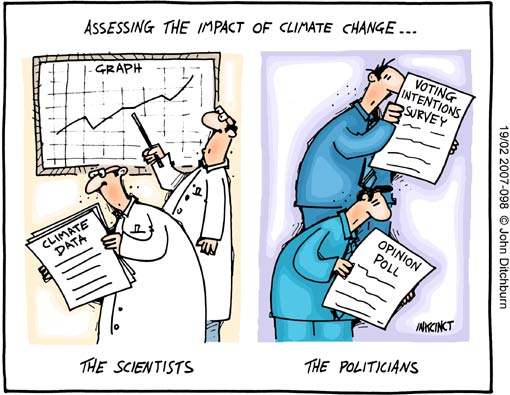 1
Global Warming – What Can Be Done?
2
Hypothetical….
Rob could lose a few pounds.
Possible Solutions?  (good points & bad points)
Change Habits
- no more NYS Wieners
Medical Procedures
- Lipo-suck 4000
What can we do about Global Environmental Change?
Change Habits
- Reduce emissions
Geo-Engineering
- Human ingenuity
Global Warming – What Can Be Done?
3
Change Habits
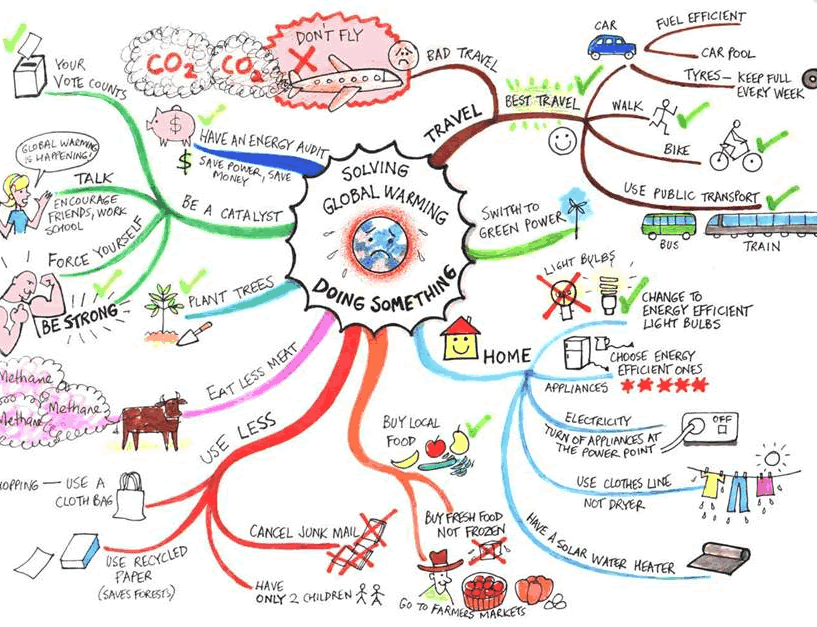 Global Warming – What Can Be Done?
4
Geo-Engineering
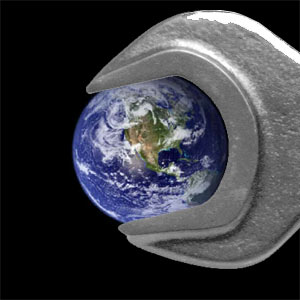 Global Warming – What Can Be Done?
5
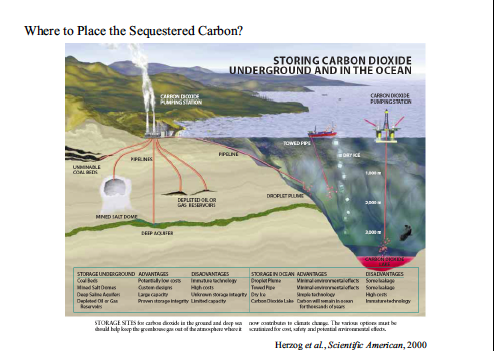 Global Warming – What Can Be Done?
6
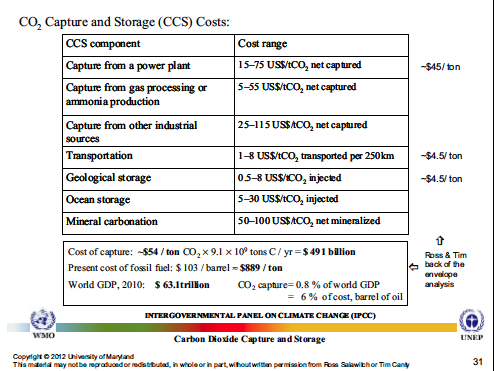 Global Warming – What Can Be Done?
7
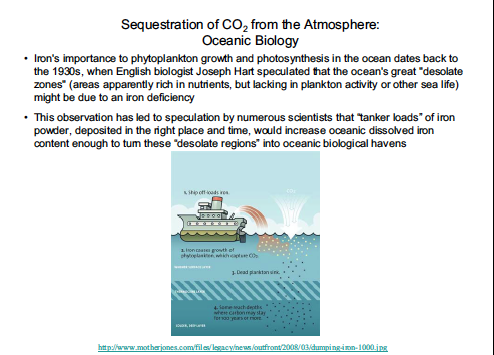 Global Warming – What Can Be Done?
8
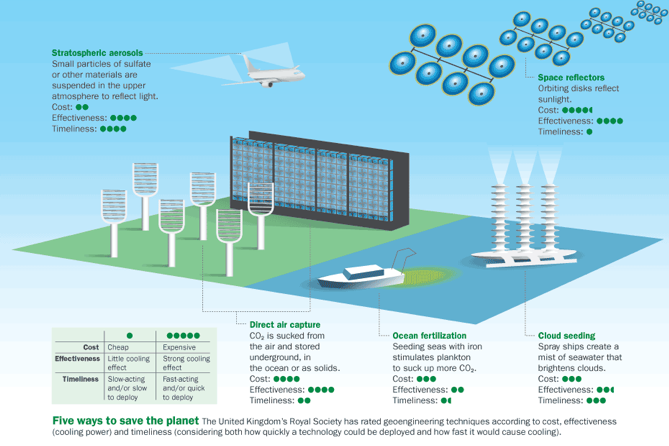 Modeling & Responding to Climate Change
9
Gloom & Doom of Climate Change
	- sea level rise, drought, floods, severe weather, disease

What Can Be Done?
	- change behavior
	- geo-engineering
Modeling & Responding to Climate Change
10
Gloom & Doom of Climate Change
	- sea level rise, drought, floods, severe weather, disease

What Can Be Done?
	- change behavior
	- geo-engineering
Project Topics
Global Warming
Insect-Borne Infectious Diseases
Declining Winter Sports
Recreation Changes
Heat Waves
Energy Demands

Sea Level Rise
Beach Replenishment
National Flood Insurance Program
Business & Gov’t Infrastructure

Extreme Weather
Beach Replenishment
National Flood Insurance Program
Drought/Floods/Tornados/Hurricanes

Corporate Globalization
Aquaculture?

Ecosystem Disruption
Insect-Borne Infectious Diseases
Invasive Species
Fish & Shellfish
Maple Syrup
Societal Institutions
Economy
Education
Family
Government/Politics
Religion
Geography
Rhode Island
New England
East Coast
U.S.
Global